ODZNAKI 
FOTOGRAFII KRAJOZNAWCZEJPOLSKIEGO TOWARZYSTWA TURYSTYCZNO – KRAJOZNAWCZEGO
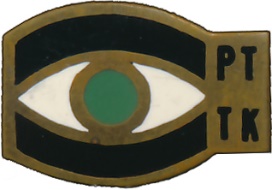 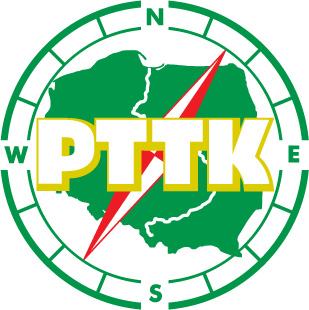 Odznaka Fotografii Krajoznawczej w stopniu popularnym  - (POFK)
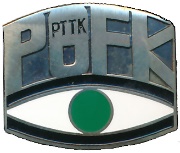 Wymagane jest uzyskanie 60 pkt.
Odznakę w stopniu popularnym  - (POFK) można zdobyć w ciągu  1 roku
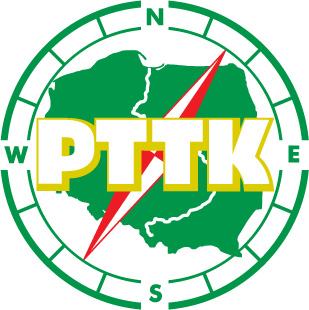 Odznakę weryfikują Instruktorzy Fotografii PTTK.
Odznaka Fotografii Krajoznawczej w stopniu brązowym - (BOFK)
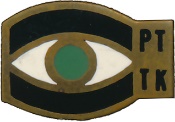 Wymagane jest uzyskania 100 pkt.
Odznakę w stopniu brązowym - (BOFK) można zdobyć w ciągu  1 roku razem z  odznaką w stopniu popularnym (POFK)
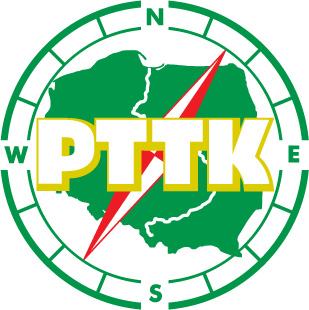 Weryfikują Instruktorzy Fotografii Krajoznawczej.
Odznaka Fotografii Krajoznawczej w stopniu srebrnym - (SOFK)
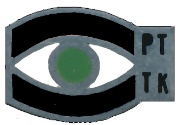 Wymagane jest uzyskania 500 pkt.
Odznakę w stopniu srebrnym  - (SOFK) można zdobyć w ciągu  1 roku
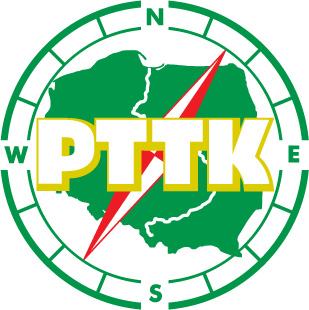 Weryfikują Terenowe Referaty Weryfikacyjne OFK  
      wymienione na stronie internetowej  KFK ZG PTTK
Odznaka Fotografii Krajoznawczej w stopniu złotym - (ZOFK)
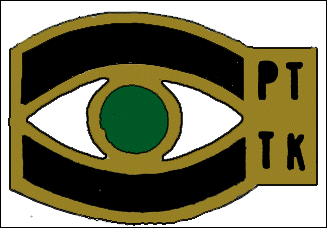 Wymagane jest uzyskania 1000 pkt.
Odznakę w stopniu złotym - (ZOFK) można zdobyć w ciągu  1 roku
Weryfikuje Główny Referat Weryfikacyjne OFK  przy   Komisji Fotografii Krajoznawczej ZG PTTK
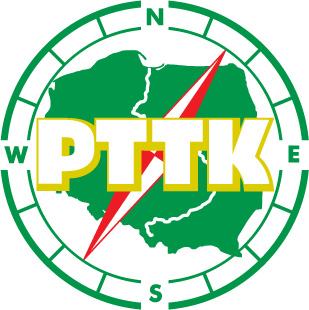 Odznaka Fotografii Krajoznawczej w stopniu dużym złotym - (DZOFK)
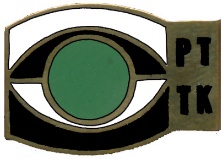 Wymagane jest uzyskania 4000 pkt.
Odznakę w stopniu złotym - (DZOFK) można zdobyć w ciągu  1 roku
Weryfikuje Główny Referat Weryfikacyjne OFK  przy   Komisji Fotografii Krajoznawczej ZG PTTK
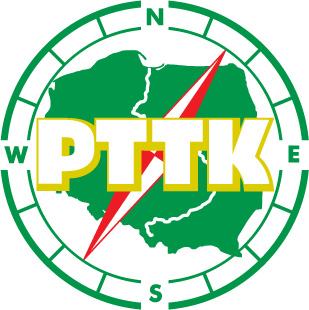 Instruktor Fotografii PTTK
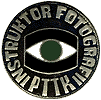 Kandydatów na Instruktorów Fotografii PTTK  typuje Główny Referat Weryfikacyjny na wniosek Komisji, Klubów lub Zespołów FK, a także aktywnych Instruktorów FK PTTK.
Osoba ubiegająca się o uprawnienie kadrowe PTTK , jakim jest Instruktor FK, musi spełniać następujące warunki:
      a) być członkiem PTTK min. 5 lat
      b) posiadać OFK w stopniu złotym
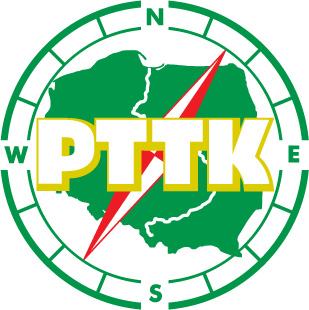 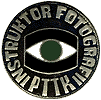 Więcej szczegółów na stronie Komisji Fotografii Krajoznawczej ZG PTTK
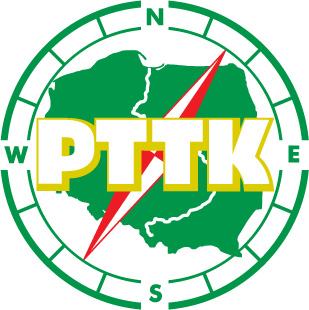 Autor:
Jerzy Maciejewski